COVID-19: Lage National, 11.01.2021Informationen für den Krisenstab
Stand 11.01.2021
Stand 10.01.2021
11.01.2021
1
[Speaker Notes: Quelle: Ordner des aktuellen Lageberichts S:\Projekte\RKI_nCoV-Lage\3.Kommunikation\3.7.Lageberichte]
7-Tage-Inzidenz der Bundesländer nach Berichtsdatum (Datenstand 11.01.2021 0:00 Uhr)
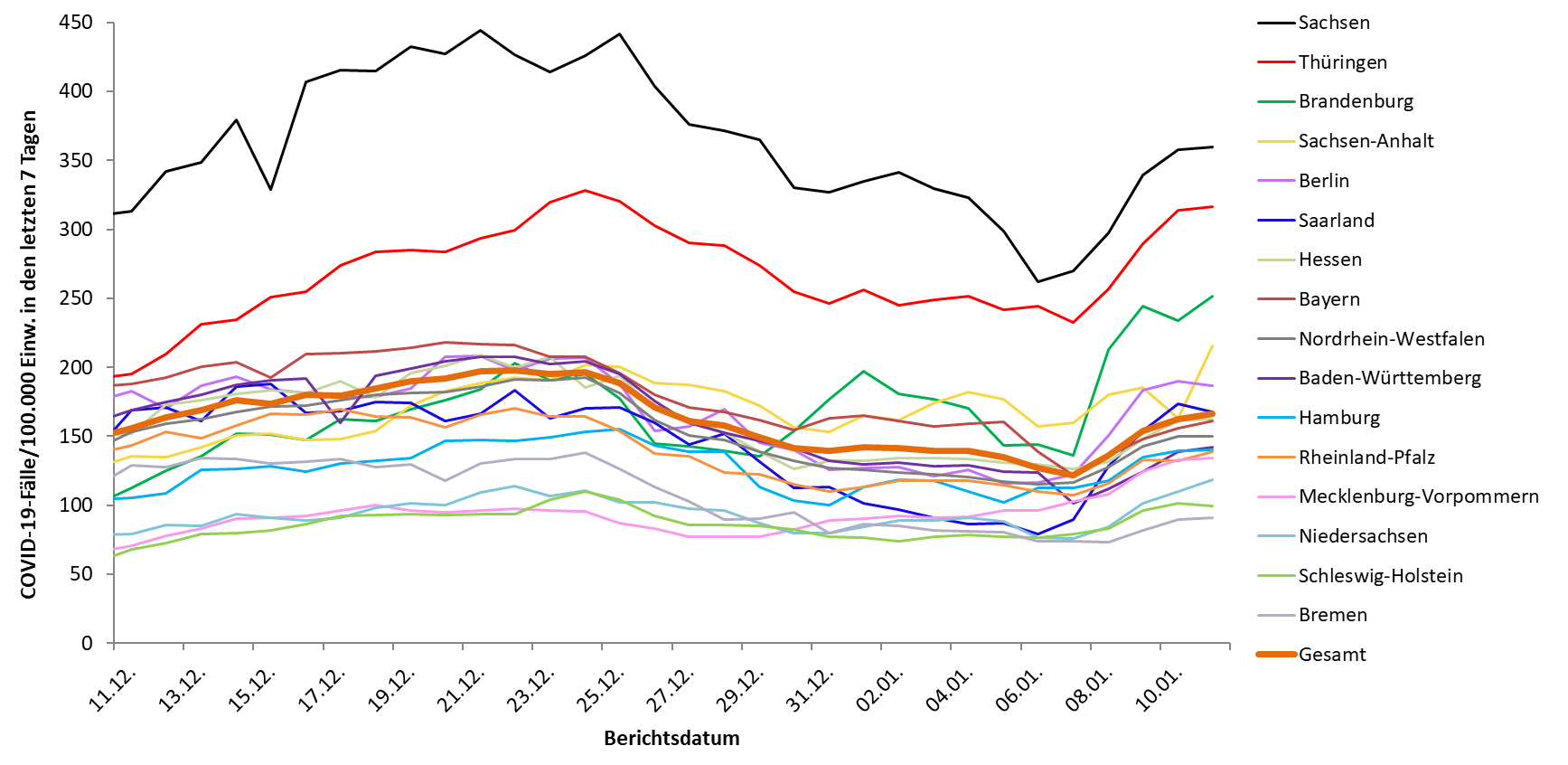 11.01.2021
2
[Speaker Notes: Datei Fallzahlen_kumulativ_Datum]
Geografische Verteilung in Deutschland: 7-Tage-Inzidenz
N=113.555
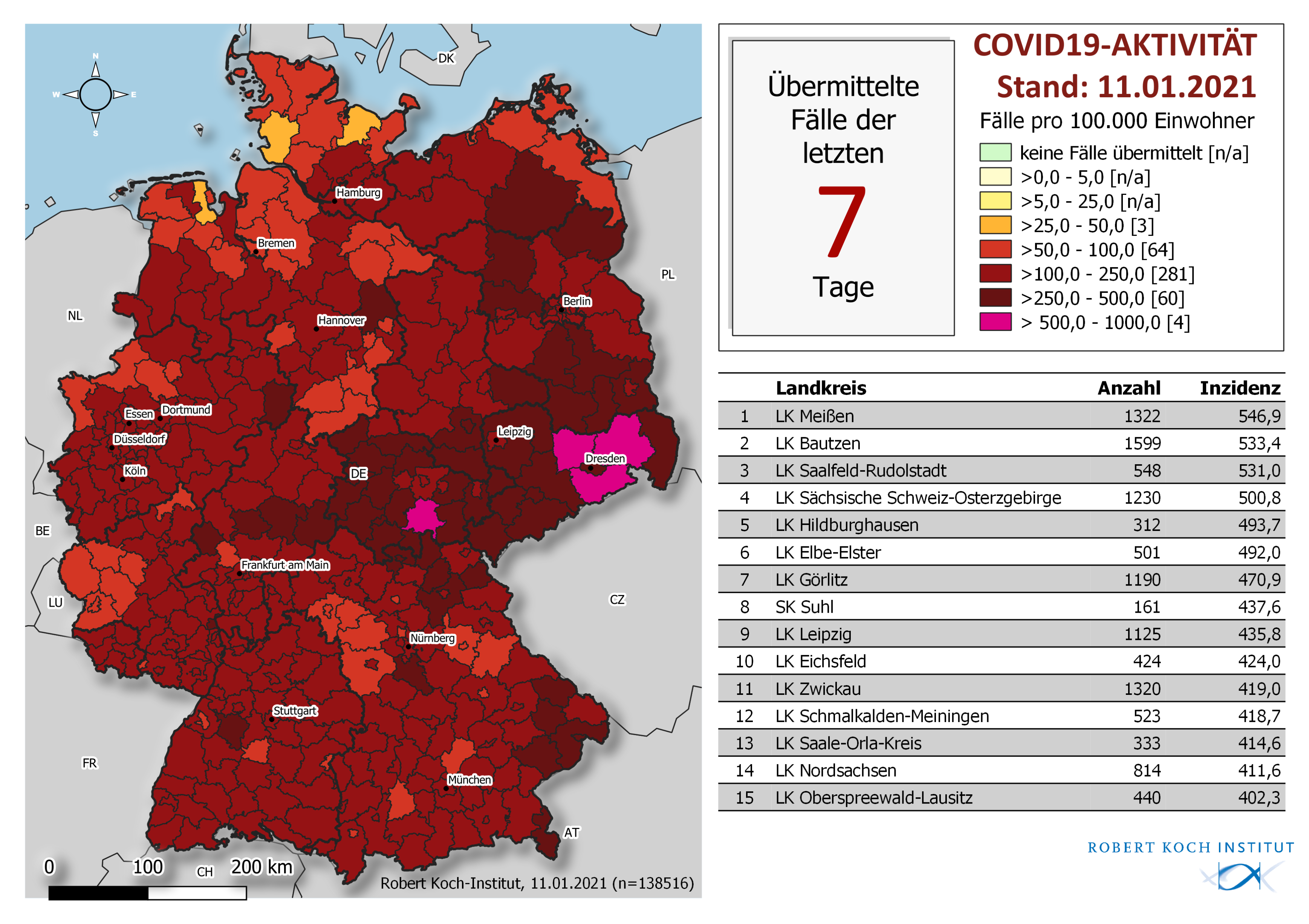 11.01.2021
3